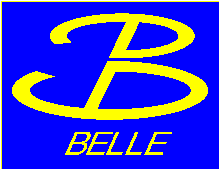 Baryon Spectroscopy and Decays using the Belle Detector
John Yelton
University of Florida
yelton@ufl.edu
I review recent results on charmed baryon decay, mass and width measurements using the world’s  largest data set of e+e- annihilation events taken in the Upsilon energy range.
1
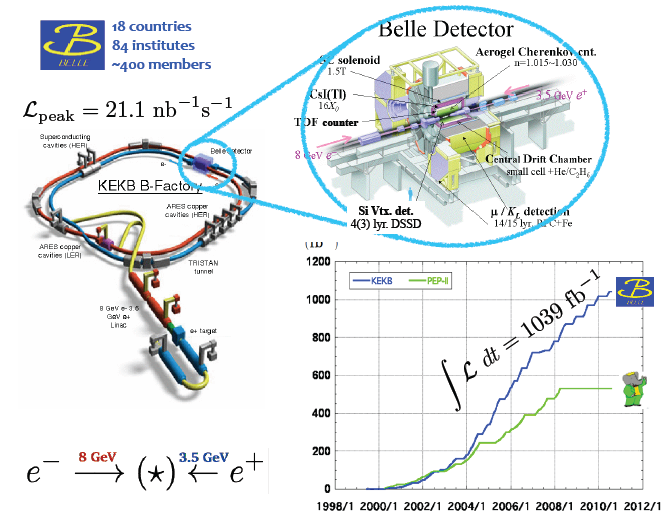 Most of the data was taken at the Upsilon(4S) energy, but most charmed baryon studies are made using particles produced in the charm continuum. These charmed baryons are generally easier to detect, and have better signal:noise than those in B decays.
2
Why study charmed baryons?
In the Heavy Quark Effective Theory charmed baryons are considered to be a combination of a heavy c quark, rather loosely bound to a light di-quark. 

All the couplings and masses we measure can be  extrapolated  using HQET, up to the B-baryons system (substitute c->b), and also (though not so precisely), the strange system (c->s) .
H
L
L
H
is c quark for us, but can be b or s
L
is u, d, or s quark
The charmed baryons offer us a fascinating quantum mechanical system, with more experimentally accessible states than the b-system, narrower and better defined states than the hyperon system, and more variety of possible states than the meson system.
We would like to identify the states, and measure their widths and masses and branching fractions as accurately as possible in order to understand the underlying structure of baryons.
3
ABSOLUTE branching fraction measurement of c pK-+
The PDG lists around 40 branching ratios for c decays, but to get the branching fraction 
you need to know the absolute branching fraction for one of them – this has been a problem
for 30 years! Nothing special about pK-+
Easy!
Number of c pK-+ detected           
Total number of c produced
BF=
How can we know this?
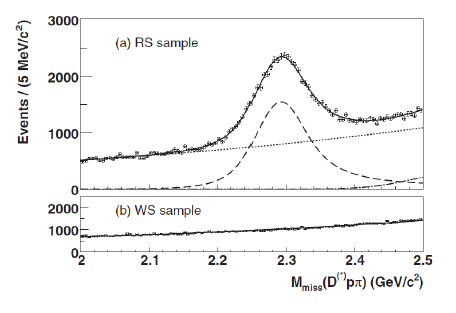 Belle noted that there is a large signal in: 
e+e- cc D(*)- p + c+
-          -
-
Detect the D(*)-p +  with no c+
and look for peak in the missing mass plot.
Number of c produced 36,447432
4
N=145744 fully reconstructed
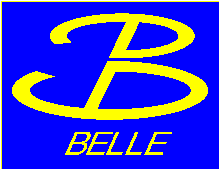 PRL 113, 042002 (2014)
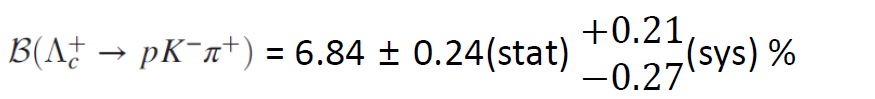 PDB has 5.01.3% based on several measurements
BESIII preliminary 5.770.27 (statistical)%, using double-tagged method.
5
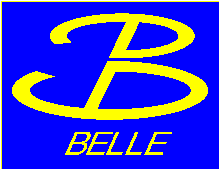 Precision Measurement of the c++/0 (2455) and c++/0 (2520)            			Masses and Widths
Reconstruct large sample of cpK-+
Add another charged pion and take the mass difference
Cut at high momentum (continuum production)
Take away contribution from feed-down from excited  c states
Plot the mass differences M(c++) –M(c+) and M(c+-)-M(c+)

and carefully fit to Breit-Wigners convolved with multi-Gaussian resolution functions.
Ref. Phys. Rev. D89, 091102 (2014)
6
+0.09
 -0.21
+0.07
 -0.20
+0.20
 -0.32
+0.18
 -0.30
7
Units are all MeV
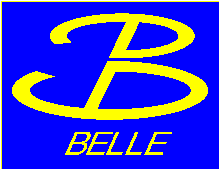 Search for the Doubly-Charmed Baryons, cc+ and  cc++
Many experiments, over 20+ years, have searched for them, only SELEX have claimed an observation.
Here we show cc+(+) c+K-+(+)
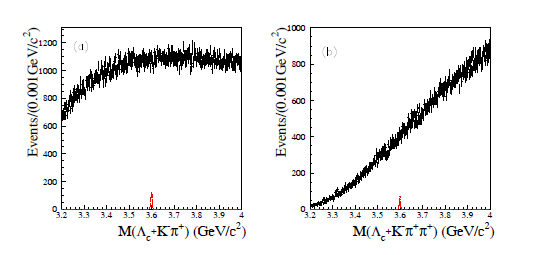 cc+
cc++
8
Similarly, we find nothing in cc+c0+(+)
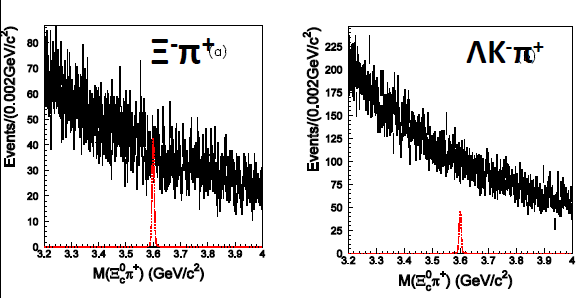 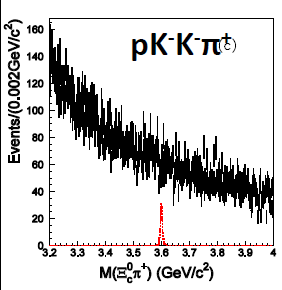 No Signals!
Tight upper limits are placed as a function of mass for the various decay modes.
Maybe we are looking in the wrong place?
9
M[c(2455)++K-]                                                          M[c(2520)++K-]
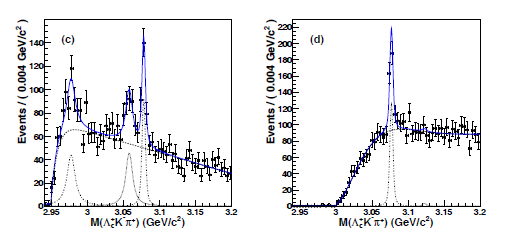 c(2980)+
(well-known in )
 
                                          c(3055)+
c(3080)+
NOTHING at 3123
Limit much tighter than observation  reported by BaBar
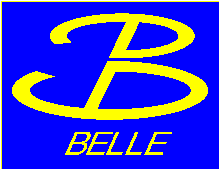 Phys. Rev. D 89. 052003
10
PRELIMINARY search for cD
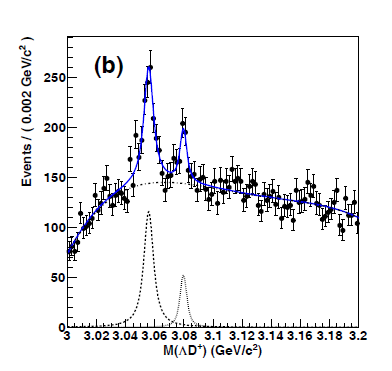 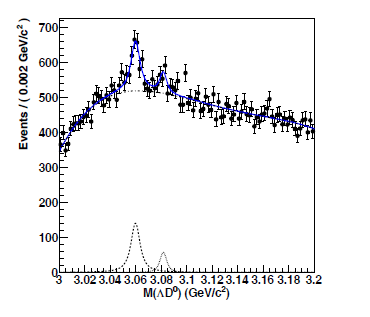 D+
D0
c(3055)+/0
c(3080)+/0
PRELIMINARY!  7.6 for 
c(3055)0 (first observation)
PRELIMINARY
11
What are these states?

In d-wave c baryons (i.e. 2 units of orbital angular momentum), the two units can be in two very different places.
Between the heavy quark and light di-quark (-modes, low mass excitation) Between the two lighter quarks (-mode, higher mass excitation). In principle, 2 units can be 2 of either or 1 of each. Each can then combine with the light quark spin (0, or 1) and the charm quark spin to make many (34) different  states!
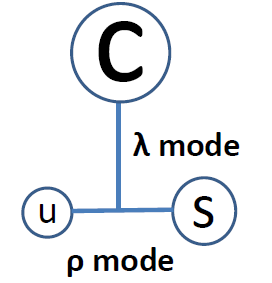 Clearly the c(3055) likes to decay to D
The c(3080) likes to decay cK 

This is a challenge to theory!
12
Ongoing Analysis c/c(2765)c+-
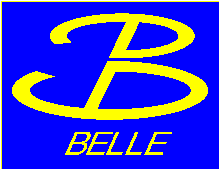 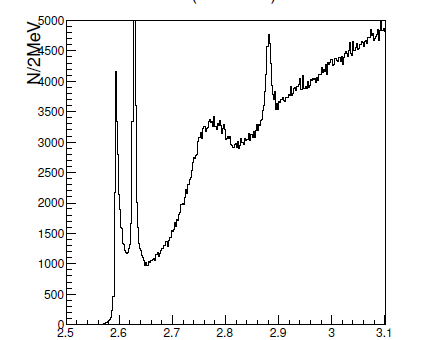 (Off scale!)
c(2880)
c/c(2765)
PRELIMINARY
c(2625)
c(2593)
M(c+- )
The (2765) is a big, wide, enhancement found by CLEO in 2000. Until now, there have not been any further studies of its properties, and neither its mass or width is well measured. 
We don’t even know if it is a c or a c!
13
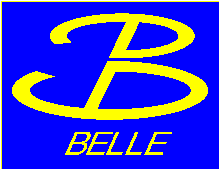 We DO know that the (2765) state resonates through an intermediate c(2455)
M(c++-) +M(c0+)
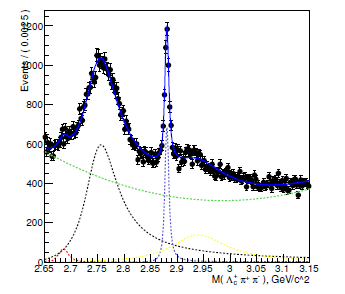 PDG M =2766.6  2.4 (stat)
                         ~50 MeV
BELLE
Preliminary
Data
Belle is working on an exhaustive analysis of this state, with a view to measuring its mass and width and knowing its quantum numbers.
What is this particle that is so copiously produced? Could it be a radial excitation?
14
Ongoing analyses – preliminary plots – use many c decay modes to
investigate the excited c baryons
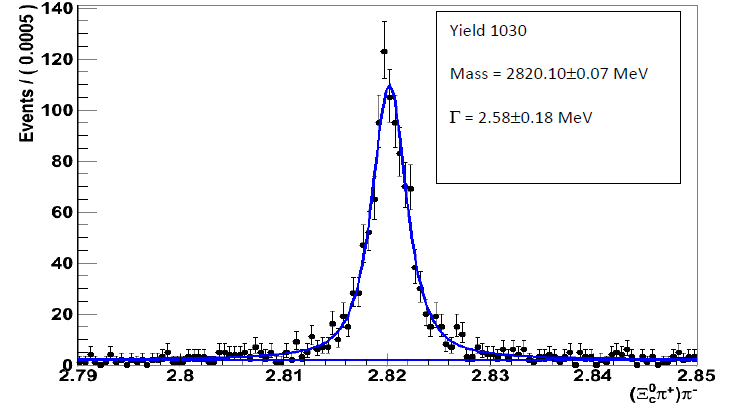 c(2815)0
   c(2645)+-
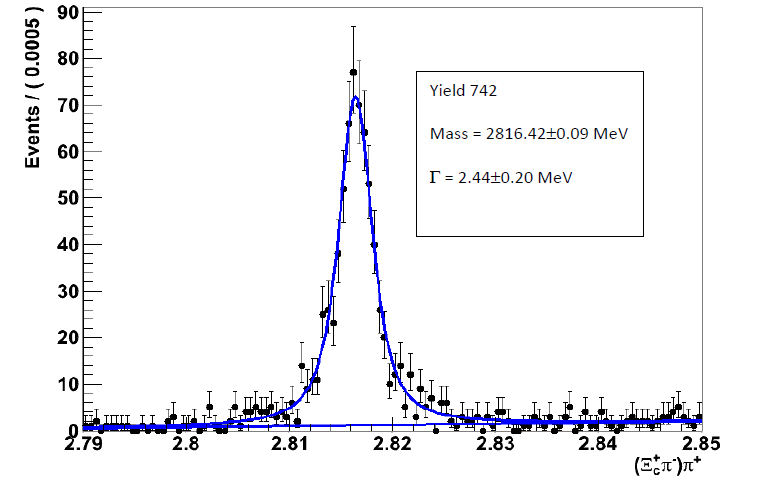 c(2815)+
   c(2645)0+
PRELIMINARY
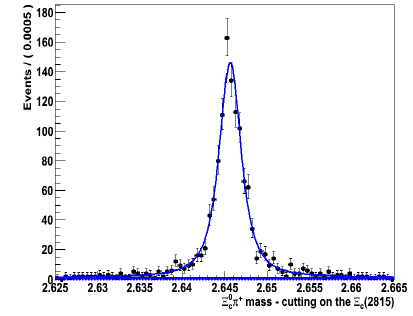 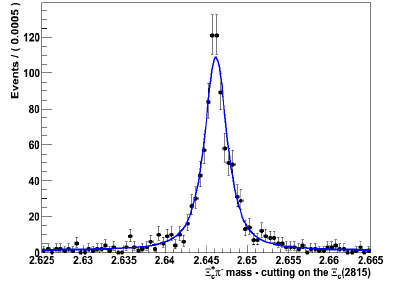 Cut on c(2815)+
Plot  c+- to see c(2645)0
Cut on c(2815)0
Plot   c0+ to see c(2645)+
15
15
Summary and Conclusions
The charmed baryon system remains a fertile ground of research
Belle has long history of discoveries and measurements on the charmed baryon system
I have shown results on:
Measurement of the absolute c branching fraction
Precise measurement of c++/0 (2455) and c++/0 (2520) masses and widths
 Non-observation of doubly charmed baryons
Investigation of excited c states, including preliminary observation of D states
Plenty of new results will come, including analysis of the c (2765) and further analysis of excited c states decaying into c states
Many results still to come using the 1ab-1 of Belle data. Other results will emerge once Belle II start to take data. There will be many talks with the same title in the next decade.
16